«И дверь распахну я на солнечный блеск»  И.Бунин
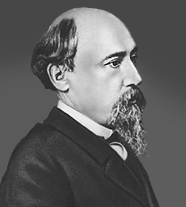 Н. А. Некрасов.
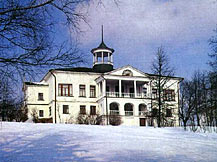 Литературно-мемориальный музей Н. А. Некрасова.
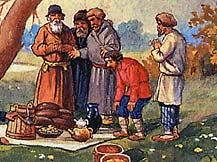 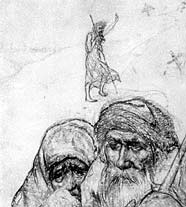 Иллюстрация к поэме Н.А. Некрасова «Кому на Руси жить хорошо».
Иллюстрация к поэме Н.А. Некрасова «Мороз, Красный нос». Художник И.С. Глазунов.
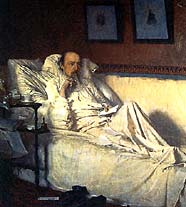 Некрасов в период «Последних песен». Художник И.Н. Крамской.
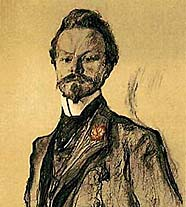 «Поэт с утренней душой»
                      А.Блок
К. Д. Бальмонт
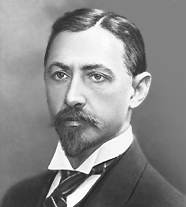 «Детей он любил органически – так же, как любил жизнь»
Т.Муравьева - Логинова
И. А. Бунин.
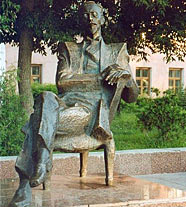 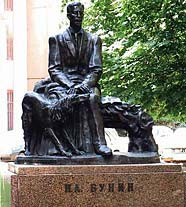 Памятник И. А. Бунину в Ельце. Здесь писатель учился в местной гимназии.
Памятник И. Бунину установлен на родине писателя, в Воронеже.
«…Голубое основанье, 
Золотое острие…
Сердцем помню только детство, Все другое – не мое.»
                              И.Бунин